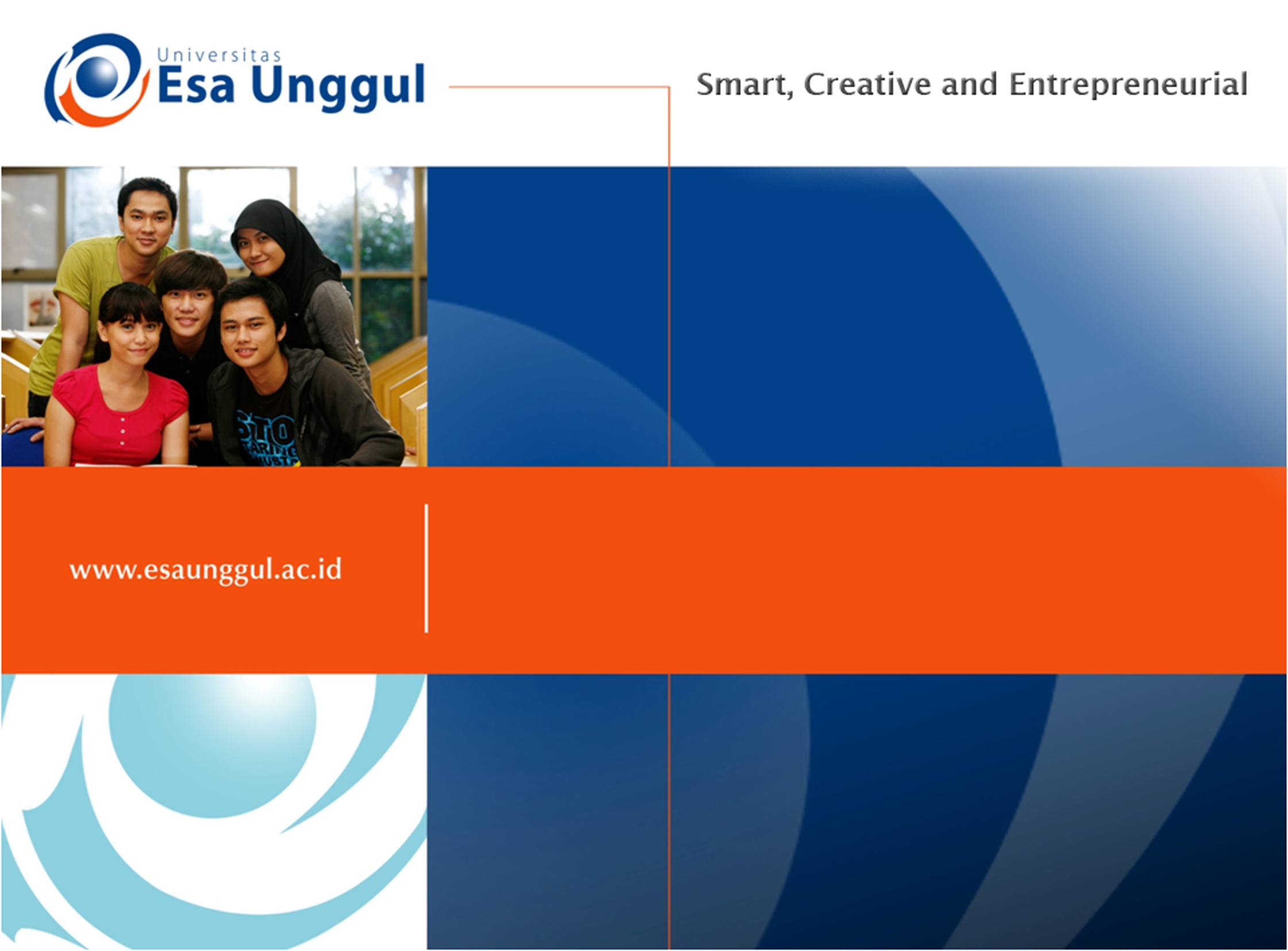 SIKLUS HIDUP DAN REPRODUKSI VIRUS
Kemampuan Akhir yang Diharapkan
Mahasiswa menjelaskan bagaimana virus dapat masuk ke dalam sel
Mahasiswa dapat menjelaskan proses integrasi genom virus ke dalam genom inang
Mahasiswa dapat menjelaskan modifikasi pasca transkripsi pada virus
Mahasiswa dapat menjelaskan pembentukan virus baru
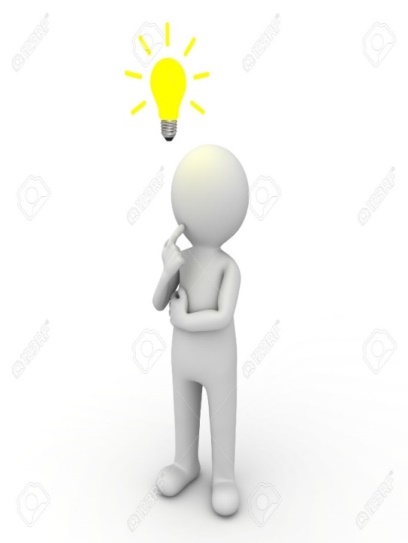 Proses Infeksi Virus ke Dalam Sel Hidup
Proses ini melalui beberapa tahap :
Perlekatan virus dengan membran sel
Pembukaan protein kapsid/uncoating
Pelepasan genom virus ke sitoplasma
Integrasi genom virus dengan genom inang
Sintesis protein virus
Pembentukan virus baru
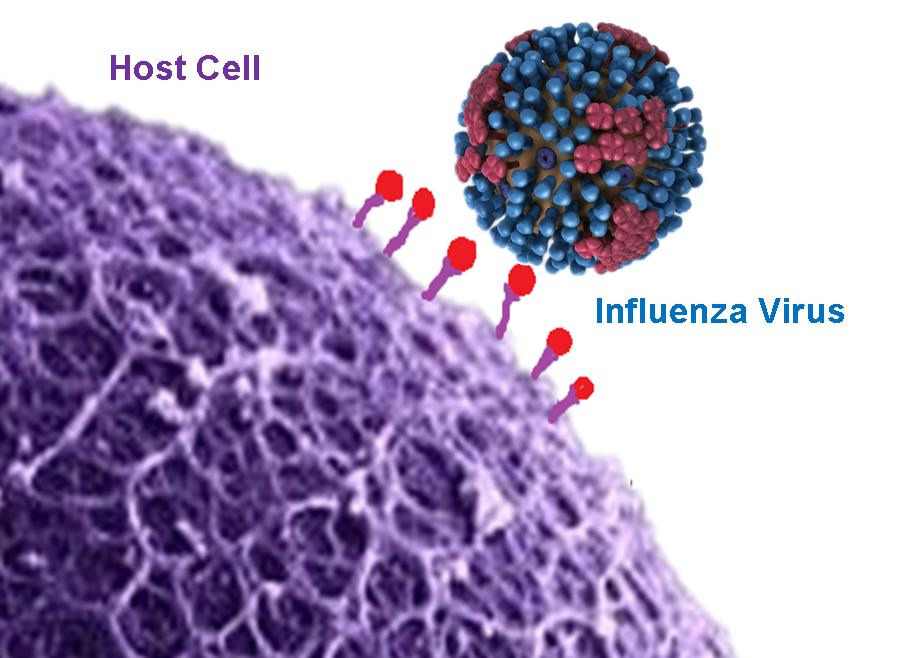 Perlekatan Virus dengan Membran Sel
Beberapa virus memerlukan perlekatan dengan membran sel
Virus terhadap fungi dan yeast tidak memiliki fase ekstraseluler
Virus terhadap tanaman hanya masuk sel ketika dinding sel sudah rusak
Virus harus dapat melekat dengan membran sel
Untuk proses ini diperlukan reseptor
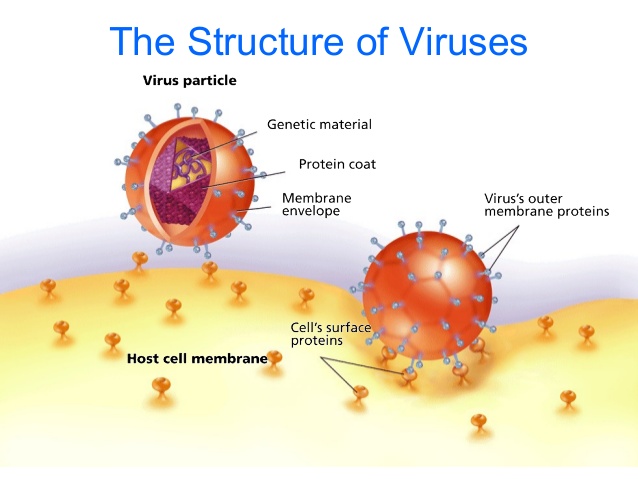 Reseptor Virus
Reseptor virus terdapat di permukaan membran sel
Berupa protein, karbohidrat dan lemak  glikoprotein, proteoglikan, integrin dll
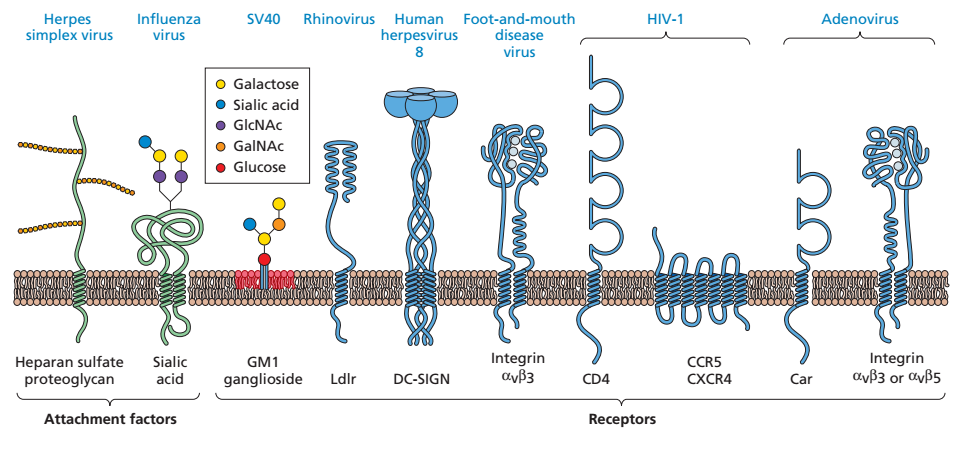 Reseptor Virus
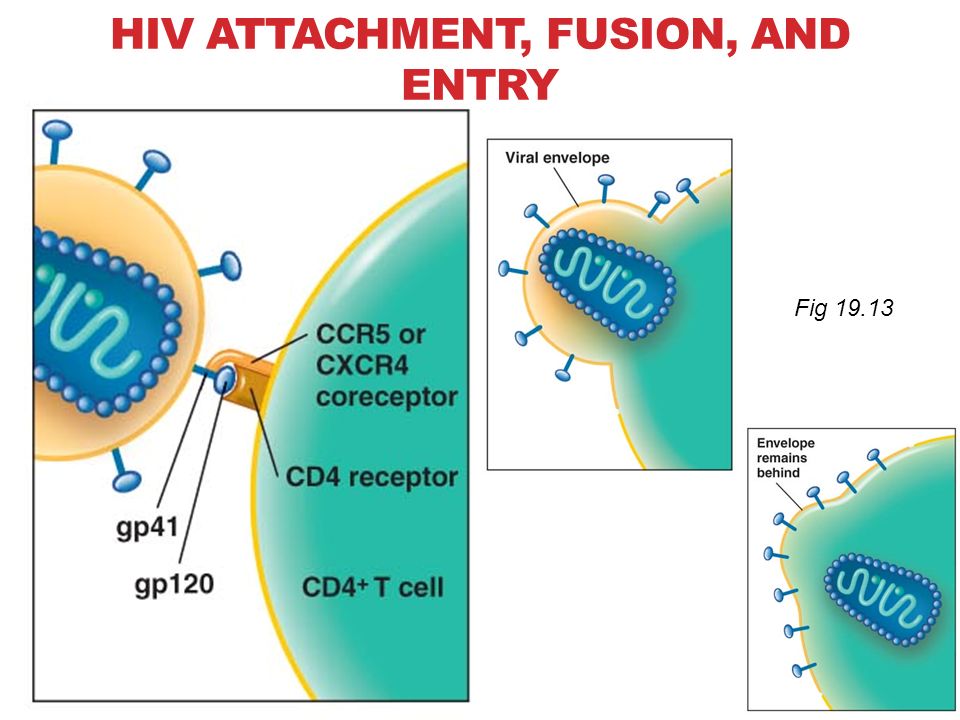 Beberapa virus memerlukan reseptor tambahan (koreseptor) untuk dapat masuk ke dalam sel
Contohnya virus HIV mempunyai reseptor CD4 dan koreseptor CCR5
Reseptor virus juga berperan dalam tropisme virus dan jenis inang yang dapat diinfeksi oleh virus
Reseptor Virus
Untuk virus telanjang, perlekatan terjadi 
antara reseptor dengan protein kapsid  pada poliovirus
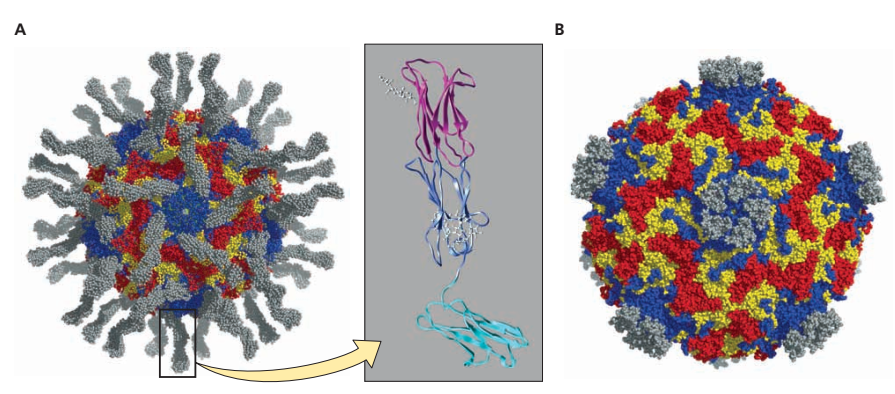 Bagian kapsid (warna abu-abu) pada poliovirus dan Rinovirus berlekatan dengan reseptor (gambar abu-abu)
Reseptor Virus
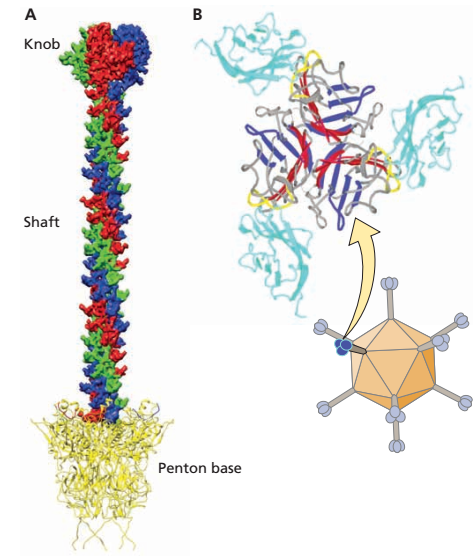 Untuk virus telanjang, perlekatan terjadi 
antara reseptor dengan protein yang terjulur jauh ke luar kapsid
Contoh pada Adenovirus
Protein yang menjulur keluar kapsid terbagi dalam bagian knob, shaft dan penton base
Reseptor Virus
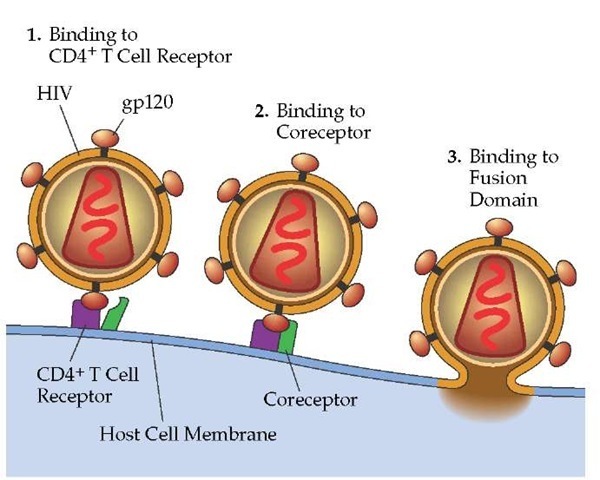 Pada virus berselubung, perlekatan terjadi antara protein pada selubung virus dengan protein transmembran inang
Contoh pada 
gp120 HIV dengan reseptor CD4 
Hemaglutinin pada virus influenza dengan sialic acid
Proses perlekatan antara protein gp120 dari selubung virus HIV dangan protein CD4 (protein transmembran)
Proses Uncoating
Merupakan proses pembukaan kapsid (pada virus telanjang) dan kapsid serta selubung (pada virus berselubung) setelah perlekatan dengan reseptor
Uncoating terjadi setelah fusi antara protein kapsid atau selubung dengan membran sel inang
Kemudian terjadi perubahan konformasi protein kapsid atau selubung
Sehingga genom virus dapat dilepaskan ke sitoplasma
Proses Uncoating
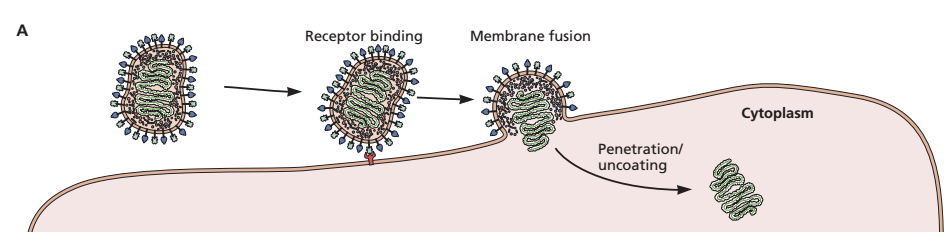 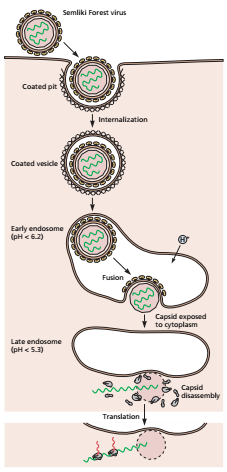 Proses Uncoating yang terjadi di Sitoplasma
Terjadi pada virus Semiliki Forest
Proses uncoating terjadi dengan bantuan ribosom yang ada di sitoplasma
Setelah proses uncoating langsung dilanjutkan dengan proses translasi
(Marsh and Helenius, 1989)
Fusi (Penggabungan) Membran Sel dengan Selubung Virus
Masuknya Genom Virus ke Dalam Nukleus
Beberapa virus DNA dan RNA memerlukan integrasi genomnya ke dalam nukleus
Bisa melalui dilakukan dengan beberapa cara :
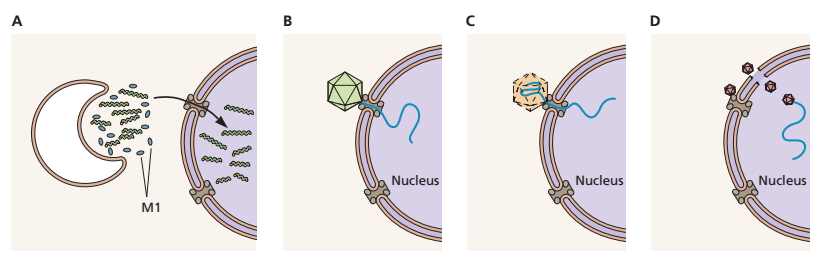 (A) Segmen genom yang kecil (virus influenza), (B) dan (C) kapsid melekat pada membran inti, genom dikeluarkan ke dalam inti (herpesvirus dan adenovirus), (D) partikel virus berukuran sangat kecil masuk ke dalam inti dan mengeluarkan genom (parvovavirus dan hepadnavirus)
Integrasi Genom Virus dengan Genom Inang
Beberapa virus mengintegrasikan genomnya dengan genom inang
Contohnya pada HIV yang dibantu dengan enzim integrase
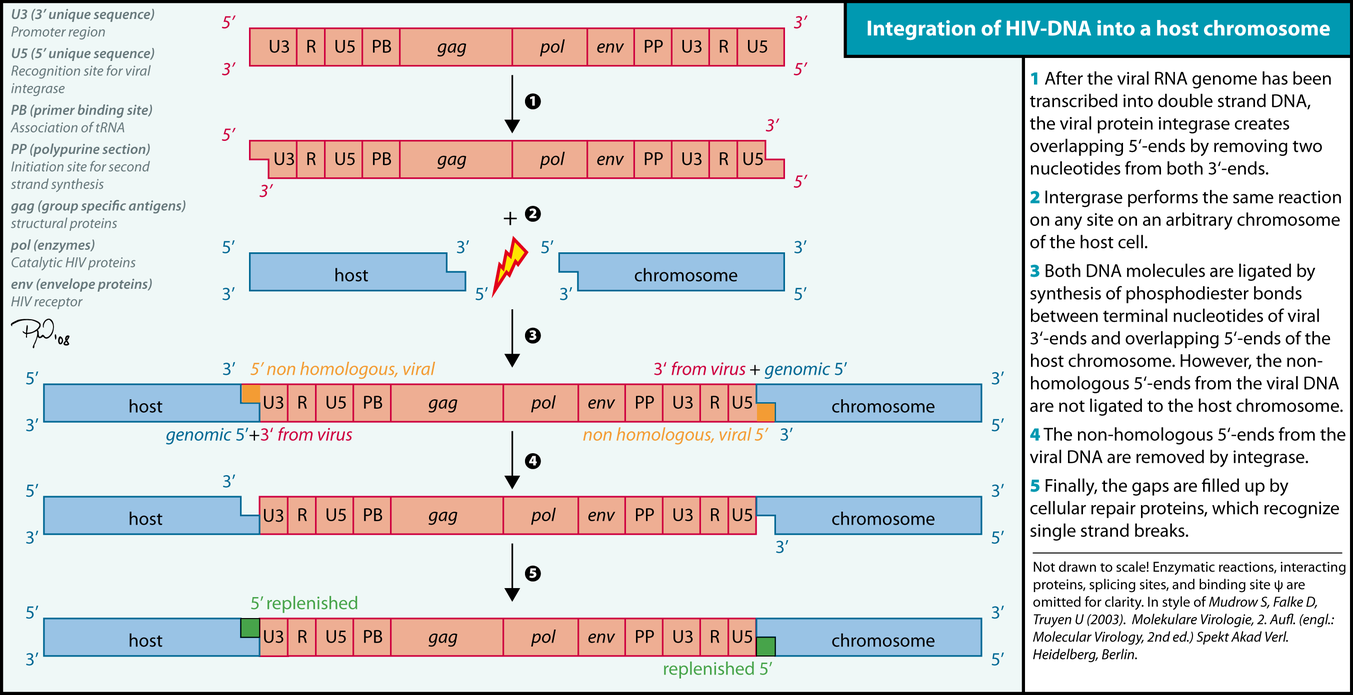 Modifikasi Paska Transkripsi
Modifikasi paska transkripsi ada beberapa macam :
Penambahan m7GpppN pada ujung 5’ (capping) 
Penambahan sekuen A yang berulang pada ujung 3’ (poliadenilasi)
Pemotongan sekuen RNA tertentu (splicing)

Modifikasi ini disebut juga dengan RNA processing
Hasil dari modifikasi paska transkripsi ini adalah mRNA yang siap ditranslasi
Modifikasi Paska Transkripsi
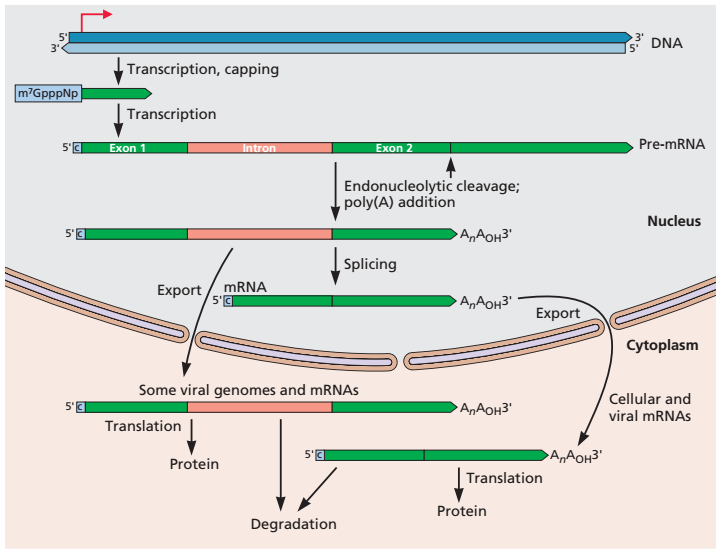 Proses Capping
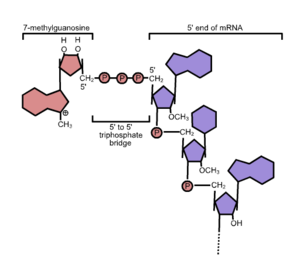 Penambahan m7GpppN pada ujung 5’
Dilakukan dengan enzim sel inang maupun enzim virus 
Fungsi capping adalah melindungi RNA virus dari enzim eksonuklease
Juga agar translasi mRNA bisa terjadi lebih efektif
Proses Poliadenilasi
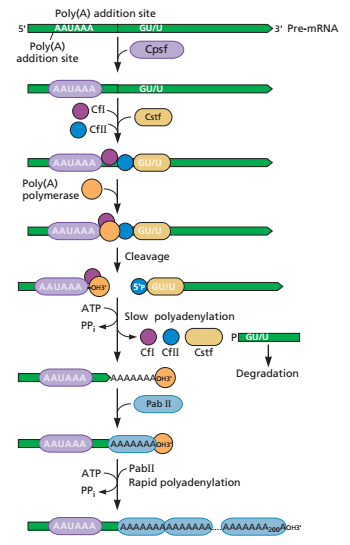 Proses ini dibantu dengan enzim dari sel inang atau enzim dari virus
Berfungsi sama dengan capping
Terdapat sekuen khusus yang menandai tempat terjadinya poliadenilasi yaitu sekuen AAUAAA
Sekuen ini sering disebut polyadenylation signal
Proses Splicing
Menghilangkan intron dan menggabungkan exon pada pre-mRNA
Terdapat rekombinasi exon hasil splicing yang dinamakan alternative splicing
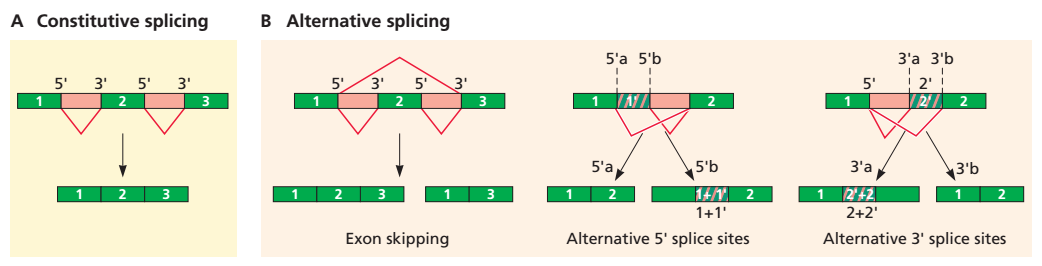 Perakitan Partikel Virus
Protein dan genom virus yang terbentuk akan dirakit sebelum membentuk virus utuh dan dikeluarkan dari sel
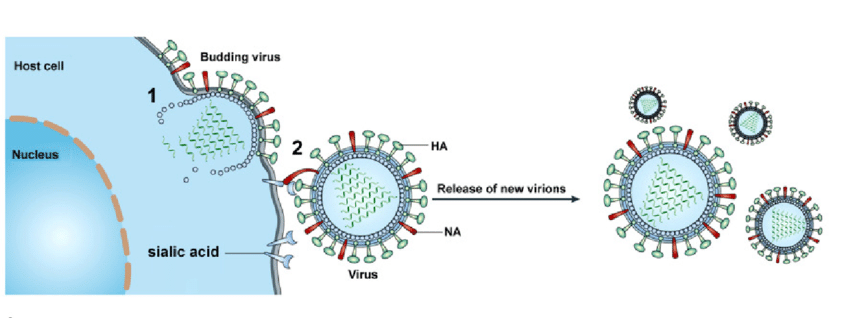 Perakitan Partikel Virus
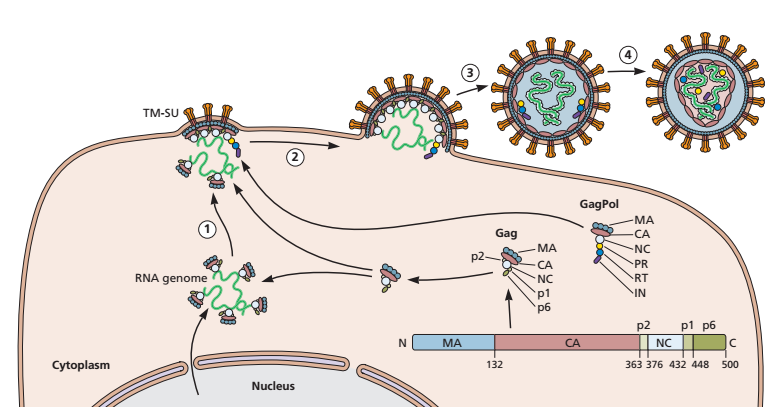 Pelepasan Virus dari Sel
Pembentukan selubung virus bisa didapatkan dari membran sel inang
Diikuti oleh proses maturasi virus
Pelepasan virus ini bisa menghasilkan kerusakan sel inang (oleh virus telanjang) ada pula yang tidak menyebabkan kerusakan sel inang
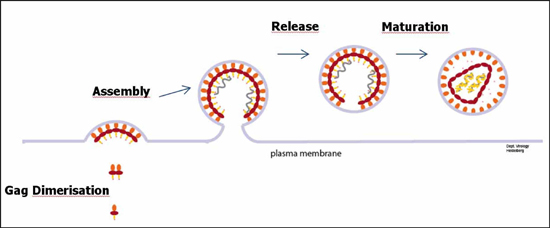 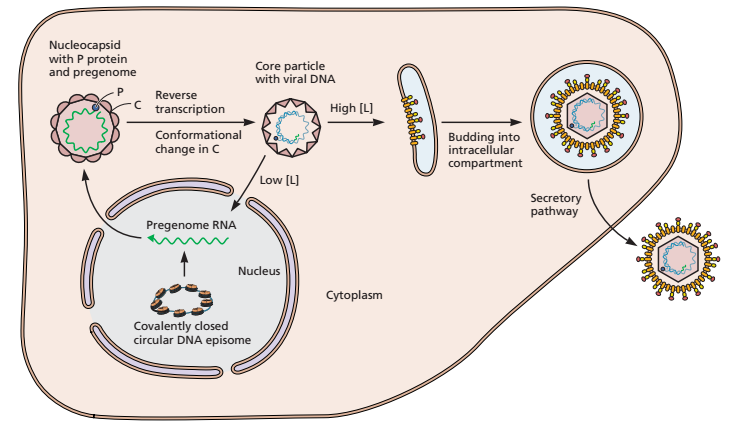 Pembentukan virus baru pada Virus Hepatitis B
Tugas Terstruktur
Pilih salah satu spesies virus
Cari tahu bagaimana siklus hidupnya
Buat dalam power point
Presentasikan minggu depan